Figure 2. Representative photomicrographs (left panels, A) and line drawings (right panels, B) showing the locations of ...
Cereb Cortex, Volume 26, Issue 2, February 2016, Pages 599–610, https://doi.org/10.1093/cercor/bhu222
The content of this slide may be subject to copyright: please see the slide notes for details.
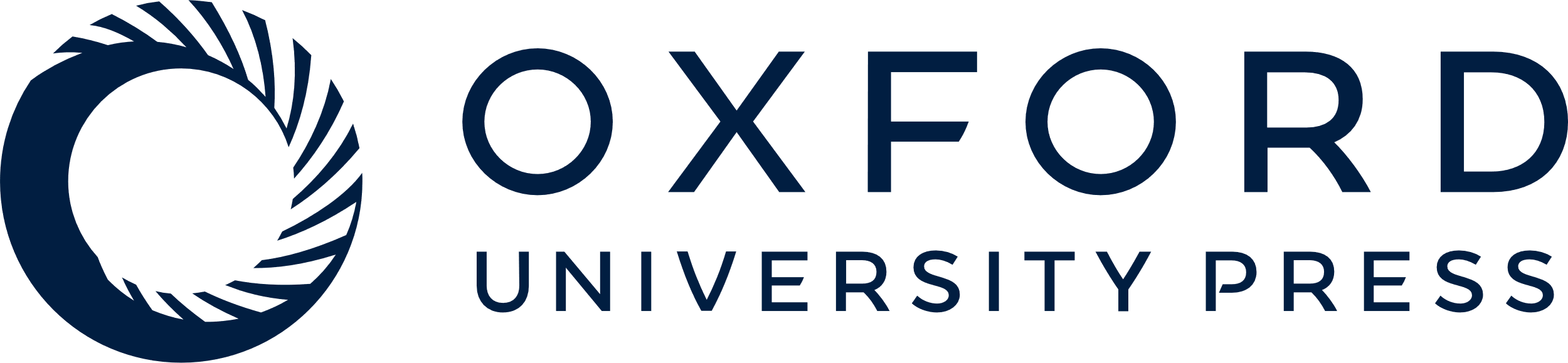 [Speaker Notes: Figure 2. Representative photomicrographs (left panels, A) and line drawings (right panels, B) showing the locations of microdialysis probe tracks in relation to cytoarchitectonic areas of the prefrontal cortex in male and female rats. The tissue sections shown (A) are counterstained with cresyl violet. Visible damage from the probe tracks is identified by white triangles (male) and white stars (female). Higher power photomicrographs of these probe tracks show their relation to cortical layers (I–VI) and white matter (wm). Line drawings (B) and their cytoarchitectonic boundaries are as per plate 8 of the Paxinos and Watson rat atlas; the locations of microdialysis probe tracks are depicted as black lines. The antagonist drug study is identified above line drawing pairs. Scale bar = 1 mm. IL, infralimbic cortex; PrL, prelimbic cortex; wm, white matter


Unless provided in the caption above, the following copyright applies to the content of this slide: © The Author 2014. Published by Oxford University Press. All rights reserved. For Permissions, please e-mail: journals.permissions@oup.com]